New Faculty OrientationBlackboard and Online Teaching
Caryn Lanzo, Director
Center for eLearning, Cleveland State University
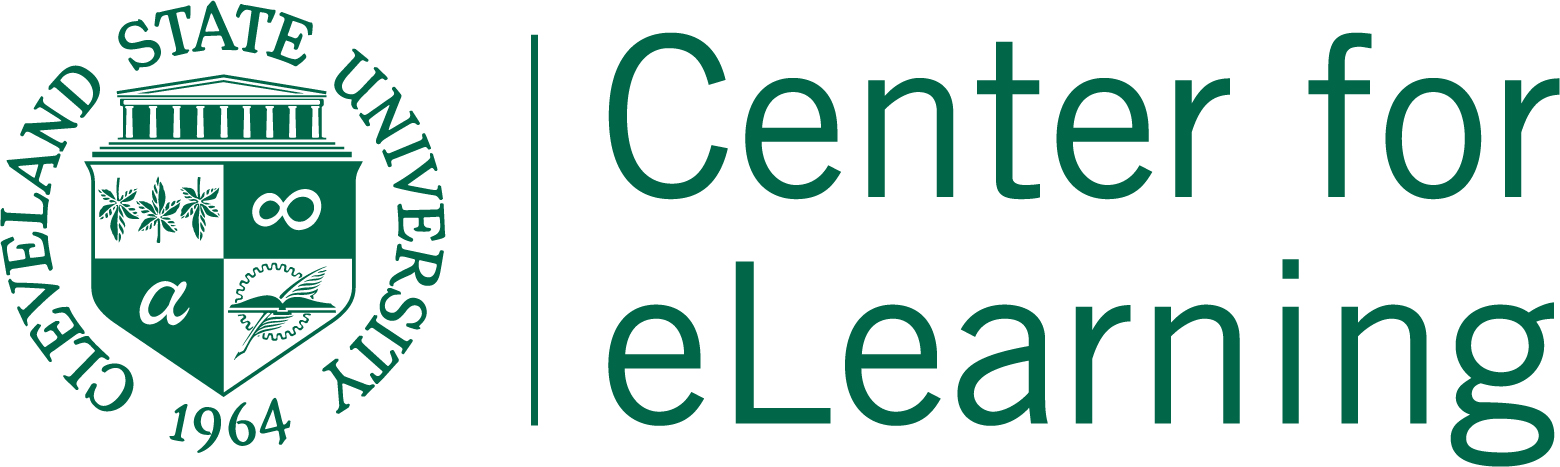 Outline of Topics
Introduction and where to get help
Getting started with Blackboard Teaching
Accessing Blackboard and Learning More
The CSU Template
Communicating with Students in Blackboard
Making Course Content Available
Creating Assignments and Assessments
Synchronous Sessions
Panopto
Introduction
Caryn Lanzo, Director, Center for eLearning
Get more help:
https://www.csuohio.edu/keep-teaching
https://www.csuohio.edu/center-for-elearning
Center for eLearning, (216) 687-3960; elearning@csuohio.edu
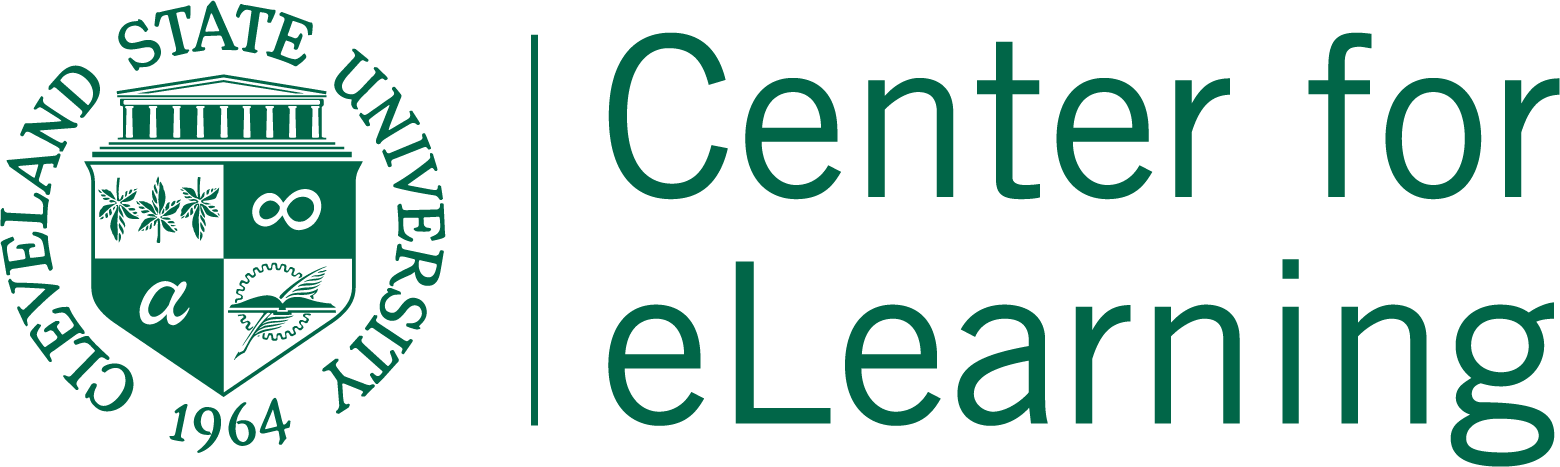 Getting started with Blackboard Teaching
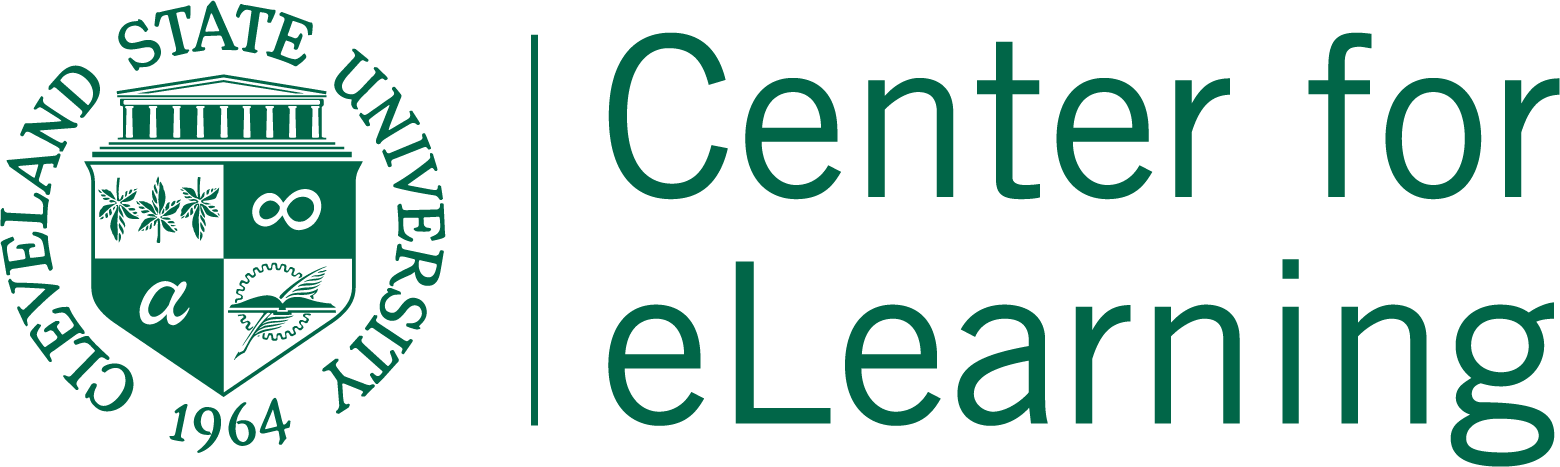 Accessing and Using Blackboard
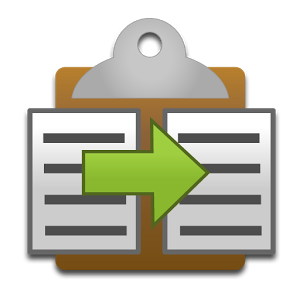 Login to Blackboard with your CSU ID@csuohio.edu and CampusNet password at https://www.csuohio.edu/center-for-elearning/blackboard-login. You can also find the link to Blackboard in the A to Z index on the MyCSU Homepage. 
Existing Blackboard content
Course Copy Request Form
Blackboard getting started
Intro to Teaching with Blackboard (Self-Paced Course)
Quick Start Guide
Keep Teaching Website
Blackboard Help
Blackboard Help for Instructors
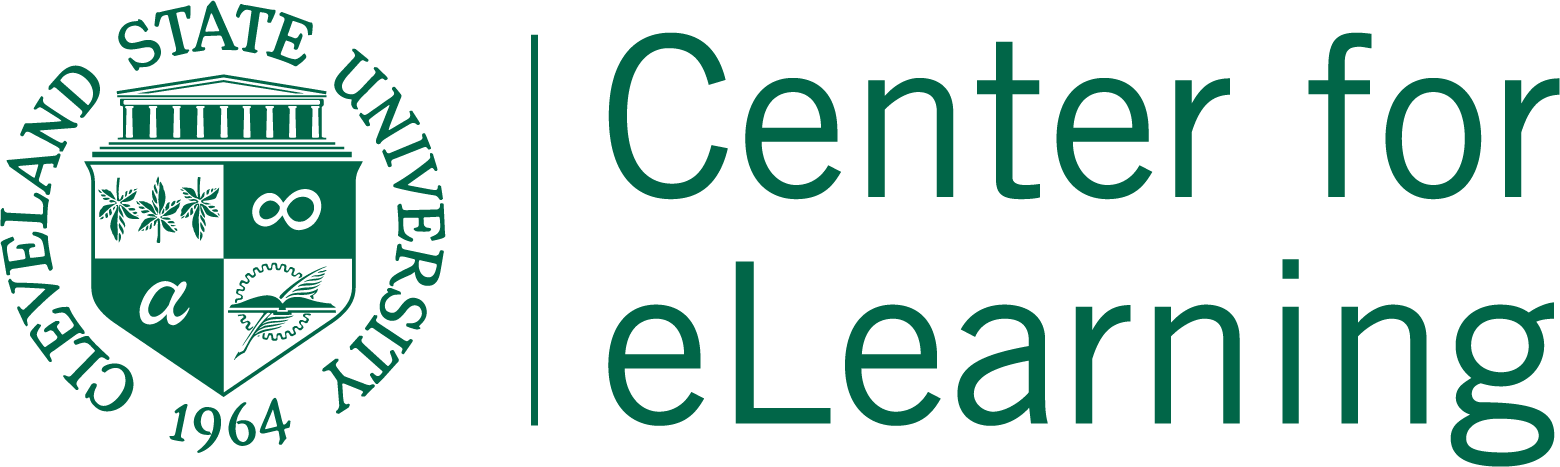 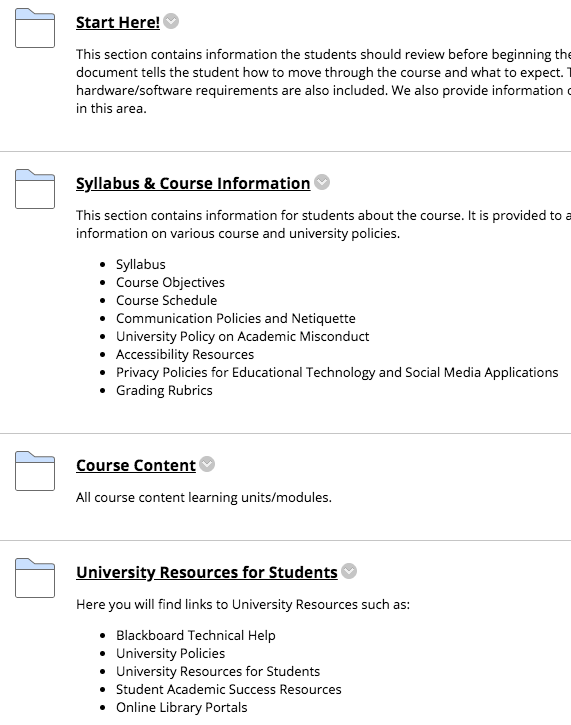 The CSU Template
CSU Template
CSU Template Request Form
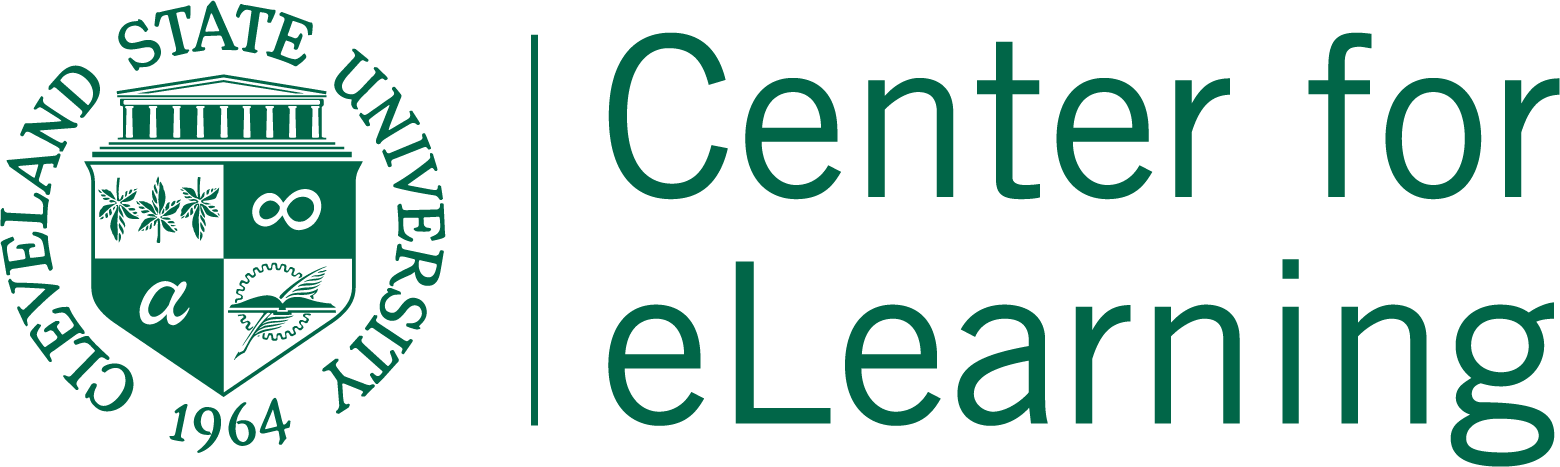 Communicating with Students in Blackboard
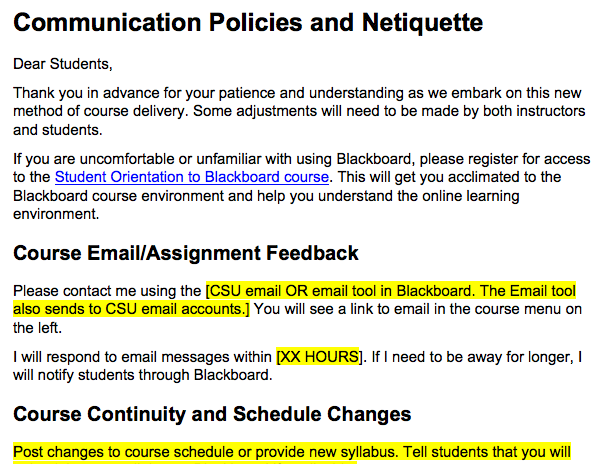 Communicate
Early & often  
Establish a pattern
Set clear expectations
Communication Policies and Course Netiquette template
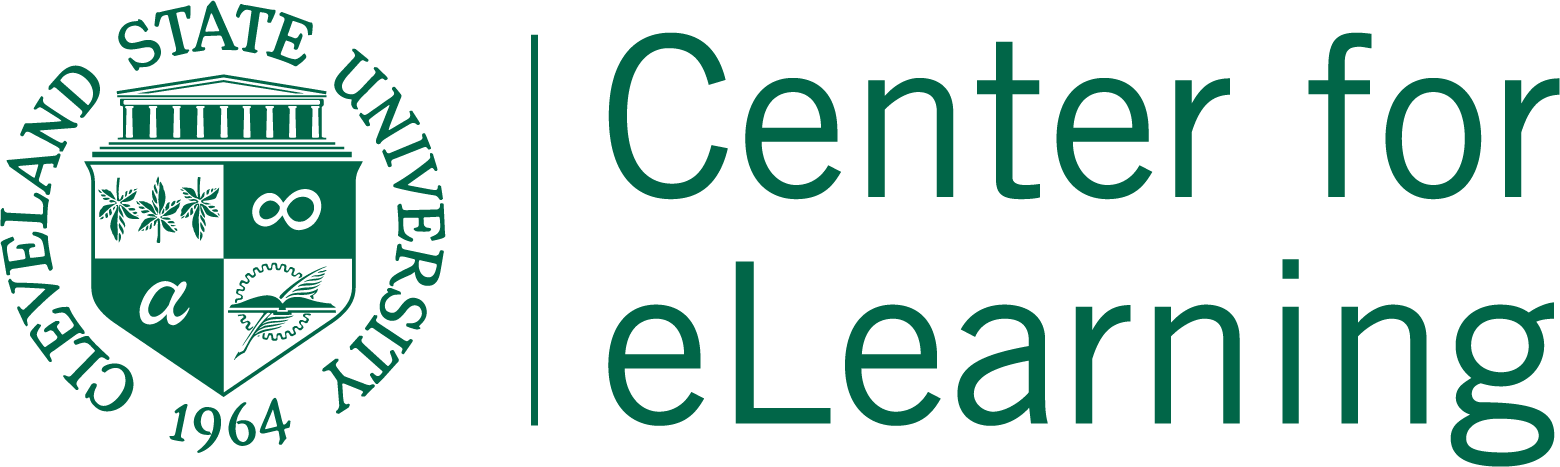 Communicating with Students in Blackboard
Making Course Content Available Online
Select course from Courses menu
Turn on edit mode
Add course content using the action menu 



Edit course content using the edit menu to the right of each item.
 


Create a content folder
Create an item
Add a weblink
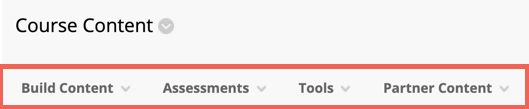 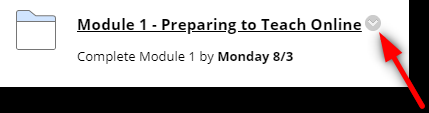 Creating Assignments and Assessments in Blackboard
Synchronous Sessions
Blackboard Collaborate
Zoom
Best Practices for Synchronous Sessions
FERPA Consent Related to Classroom Recordings
Faculty tutorial and Instructional Videos
Lecture Capture with Panopto
Contact Us
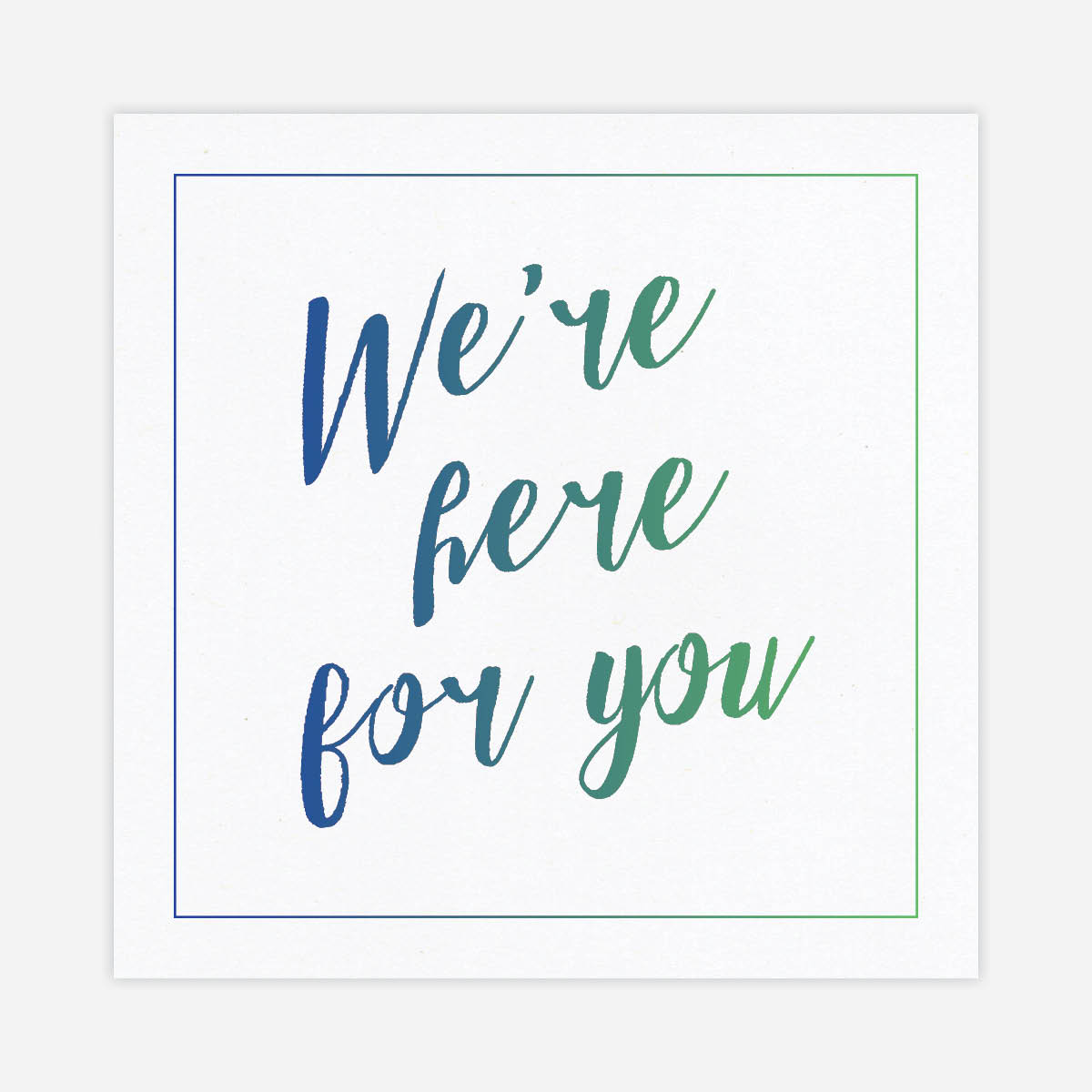 Center for eLearning
elearning@csuohio.edu
216-687-3960
24/7 Support: (216) 687-5050, Option #2
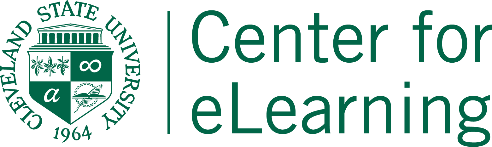 Questions
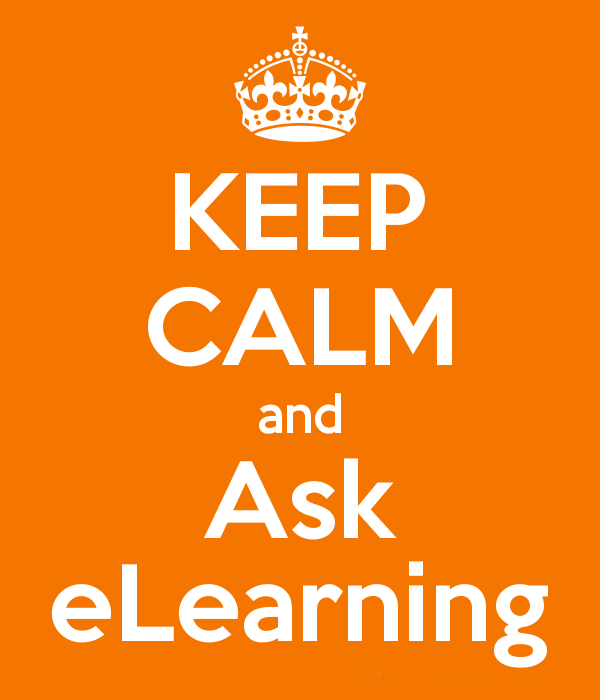 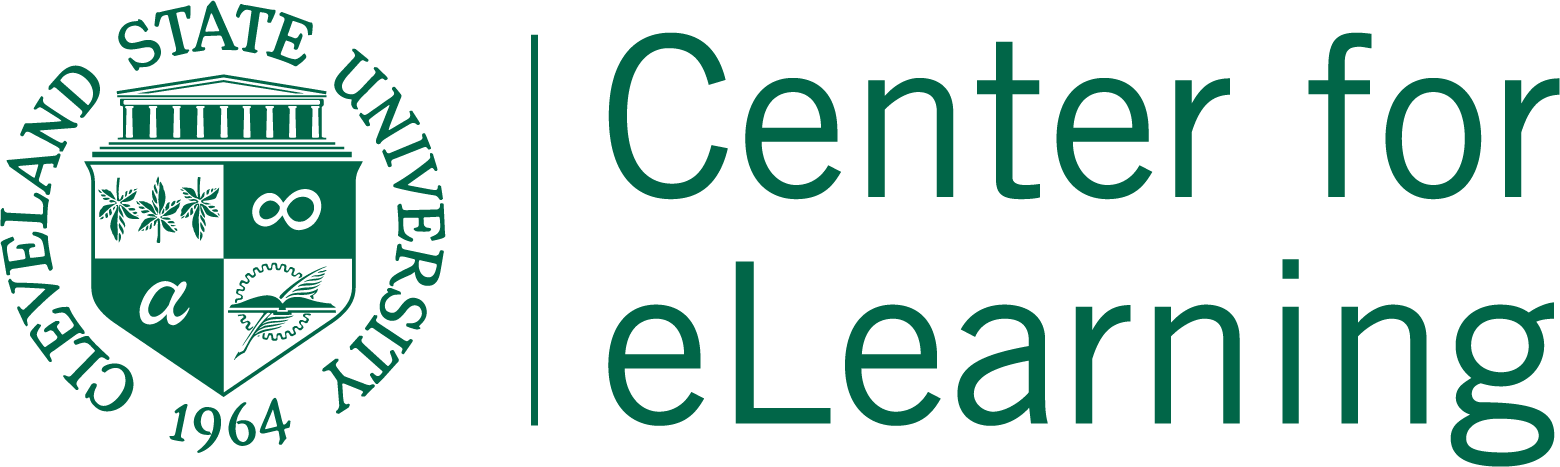